Bài 42: QUẦN THỂ SINH VẬT
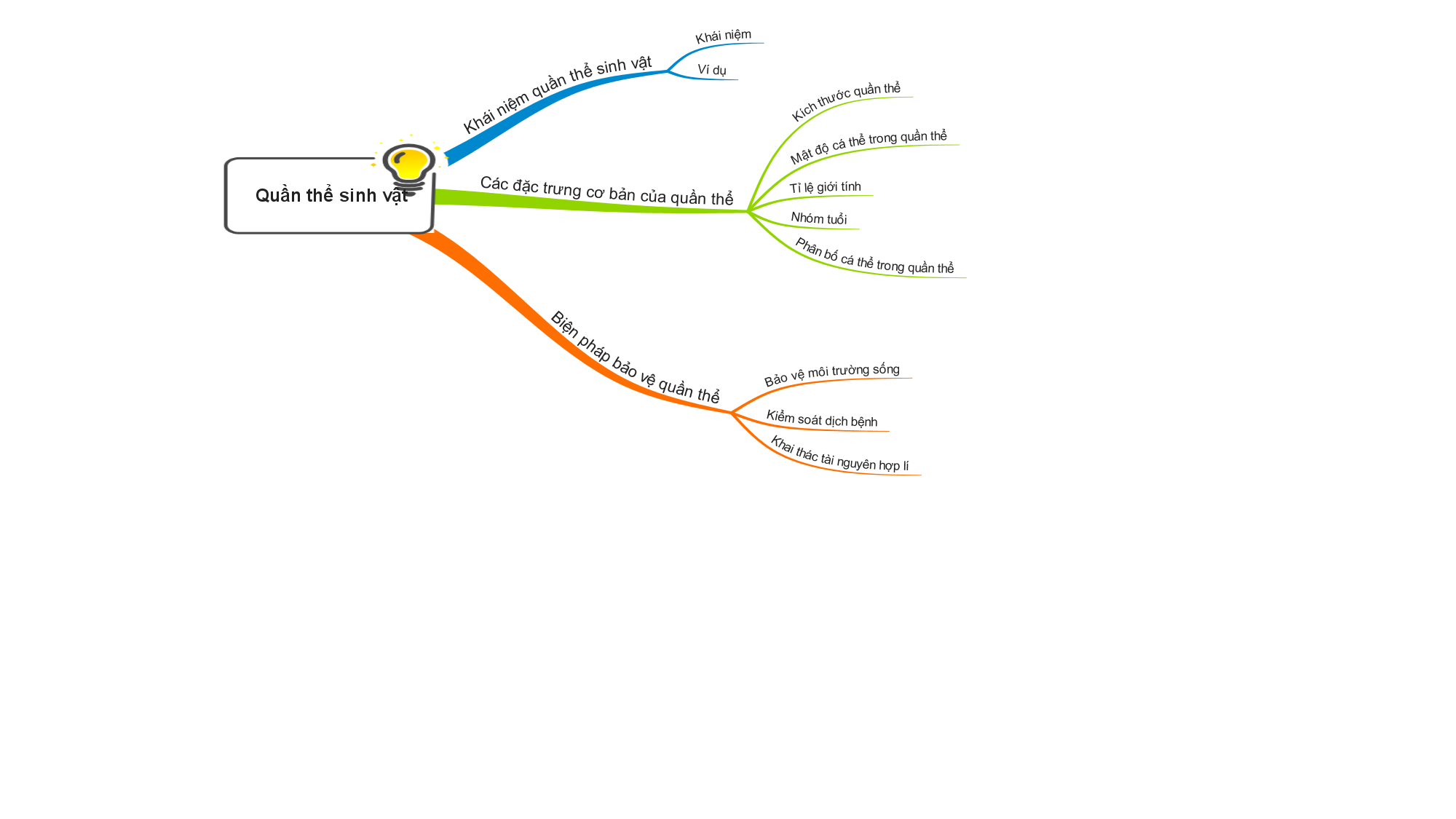